Team BCPS Clean Green: 15 Litter Challenge 2021-2022
Grant Title
School Name
Name, PrincipalName, Grant Liaison
Environmental Literacy
Please add photo here
Please add photo here
Paragraph: Description of Grant Initiative.

Bullet
Bullet
Bullet
Please add photo here
Please add photo here
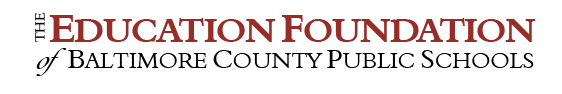 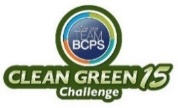 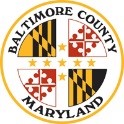